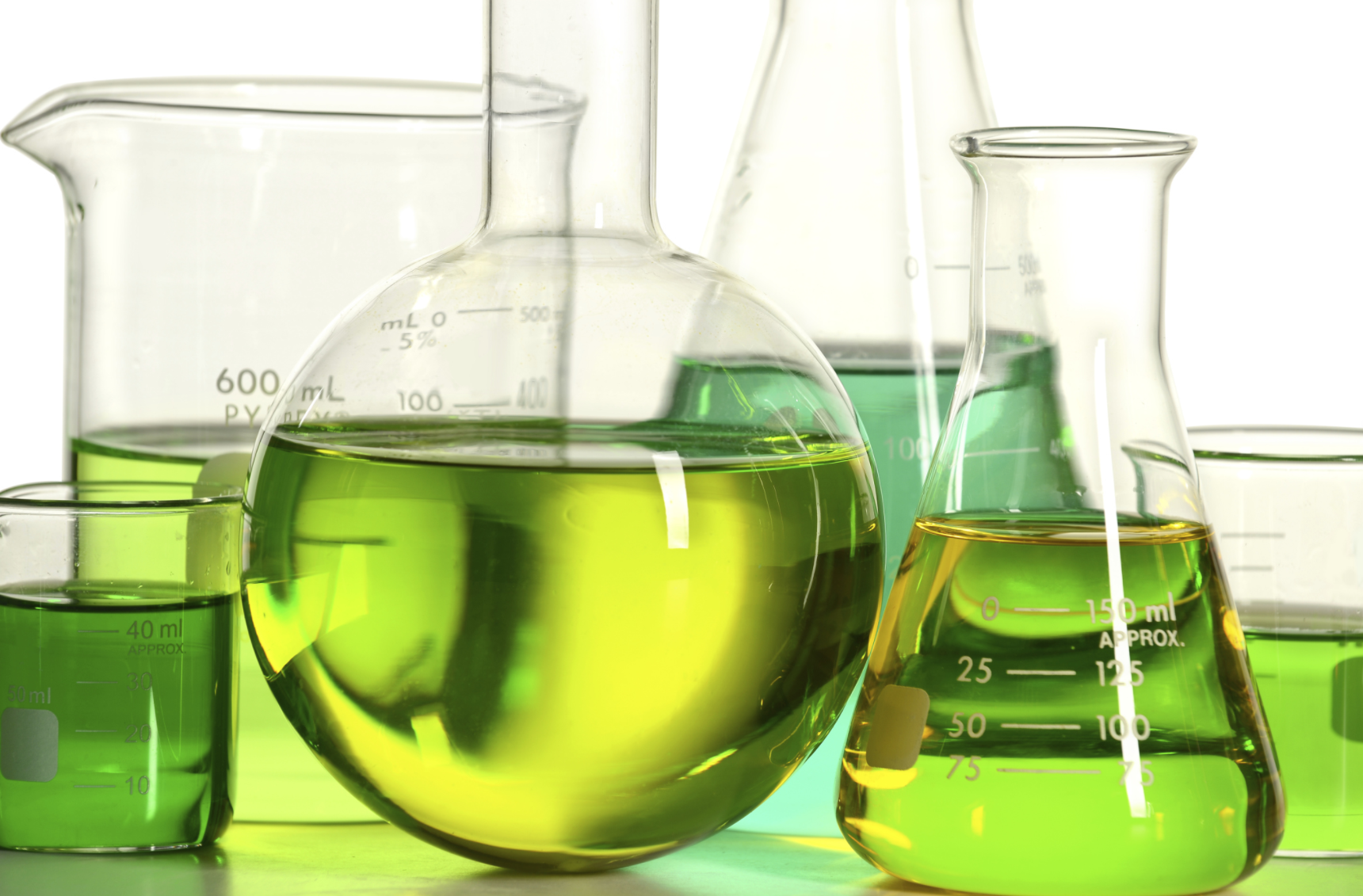 Chemistry Study Guide
Bearsden Academy 
National 5, Higher and Advanced Higher
What resources will you need?
practical
paper
Highlighters
Pencils (diagrams are much easier)
Ruler (some graphs may need this)
Apparatus stencils (not necessary but they do help with diagrams)
Calculator 
Laptop, tablet or phone to access Teams and online resources
Lined paper
Graph paper
Most up to date Data Booklet for the correct course
Card for flashcards
pals
Tea and biscuit provider
Someone willing to quiz you on key facts
Someone cheering you on!
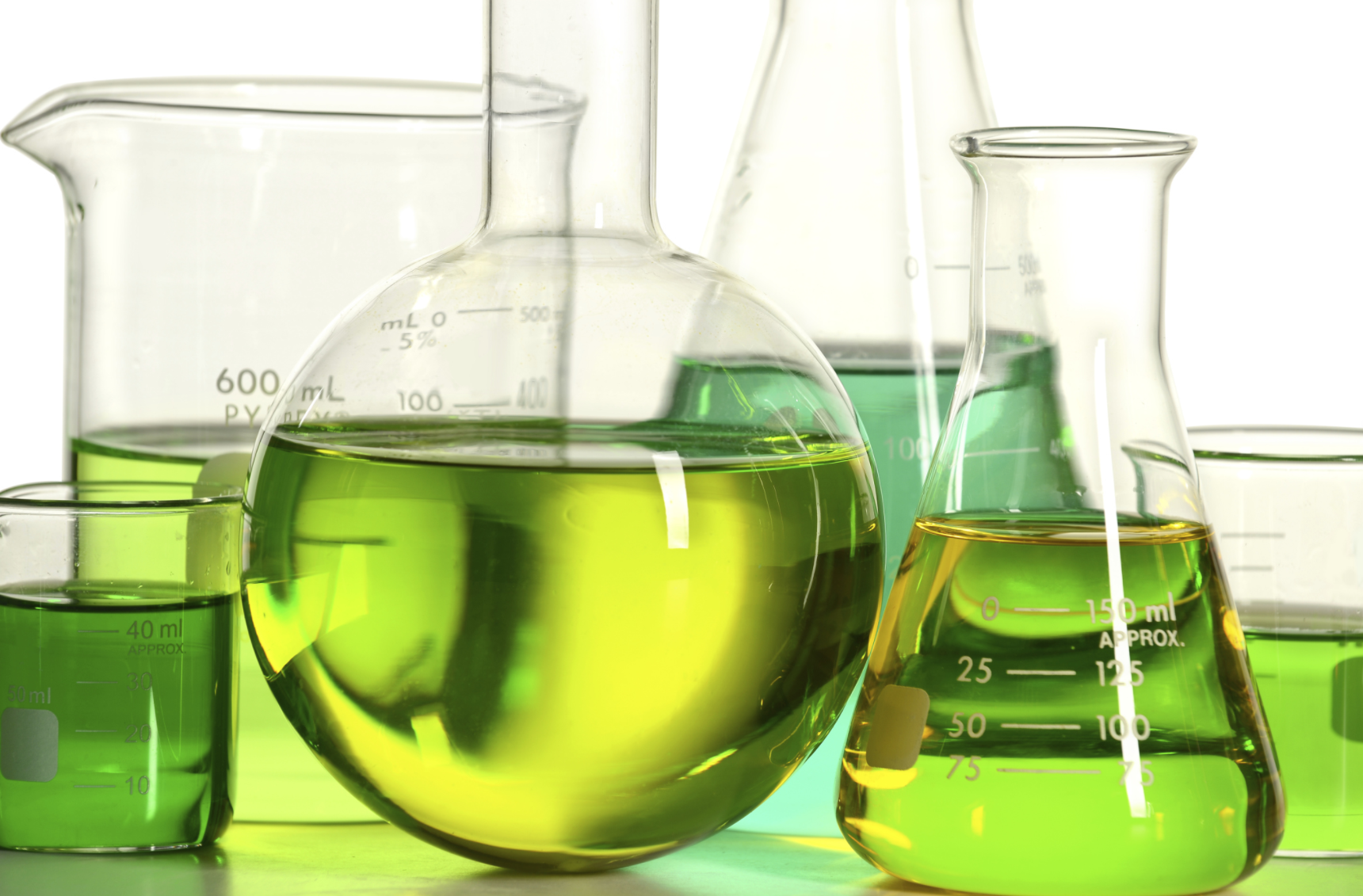 Your teachers upload the resources they have been using in class to our main subject Teams for each presentation level. This might be completed notes, booklets with hyperlinked media,  narrated PowerPoints, suggested revision resources,  tutorial work, general chemistry chat and terrible puns. 
National 5 Team joining code - nyrhmyt
Higher Team joining code - ceqf57b
Advanced Higher joining code - pczn52v
Our Chemistry Resources
Tips From Some Chemistry Students
It doesn’t matter what level you’re studying at or where you’re at school – some of the best people to help you study effectively are other pupils. Ask your friends how they study. Ask an older student. Share your knowledge too. 

I like this clip from an American student explaining the steps she takes to make sure she’s studying effectively Studying Tips
This student studying A Level Chemistry gives her tips too! Studying Tips
Some successful Bearsden Academy students give their advice………….
Top Tips From Our S6 Science Pupils
Some of our most successful students told us what they find helpful………….
‘blurting’ with time between ‘blurts’ 
highlighting past papers with specific colours for specific areas of the course 
‘how to pass’ guides
retrieval testing with a friend
online quizzes
ask directly for help
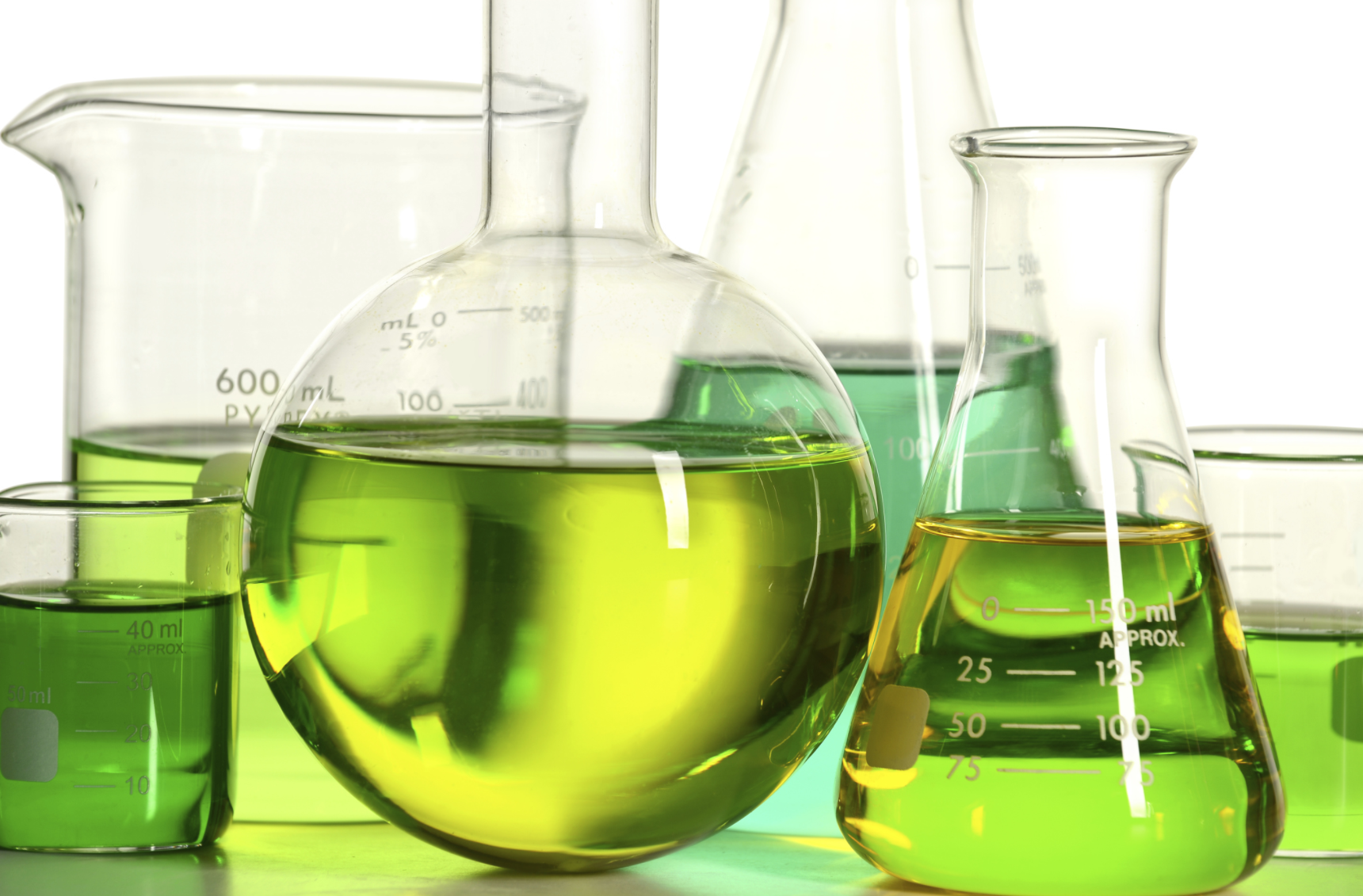 SQA Resources and Key Documents
SQA Website click here for National 5   Advanced Higher  Higher
Course Specification – the key concepts from each course and exemplification of practical tasks and skills you develop throughout
Past Papers and Marking Instructions – invaluable resource
Course Reports – these outline the areas pupils found simple/challenging
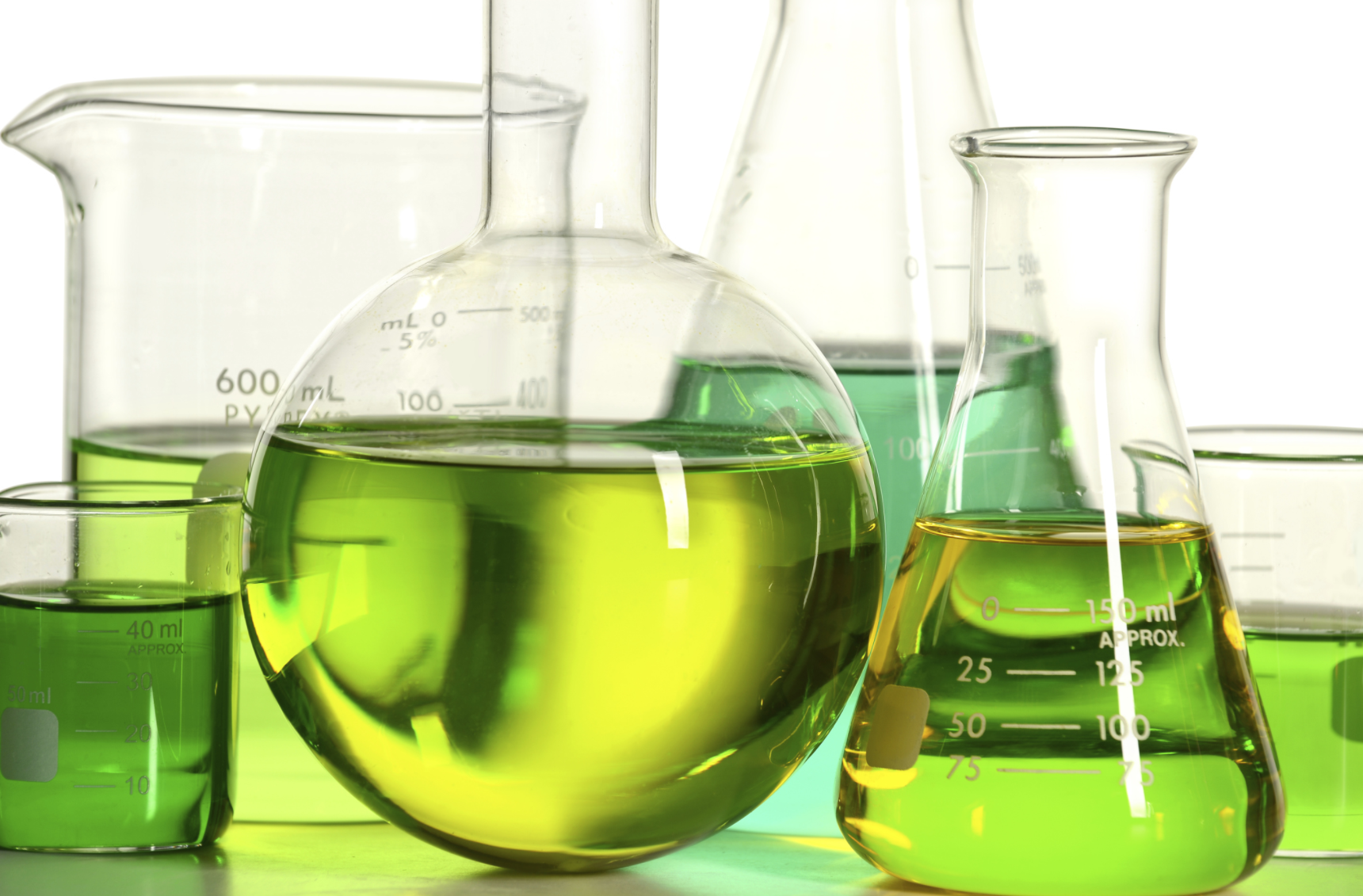 Scholar click here for Scholar homepage
BBC Bitesize click here for National 5    click here for Higher
Miss Adams Chemistry Clips click here for her YouTube Channel
Crash Course Chemistry click here for the YouTube Channel
Royal Society of Chemistry
click here for the RSC website
You might find that some GCSE and A-Level websites are useful too for helping with understanding but the emphasis in the curriculum will be different so be careful!
Links to Useful Websites
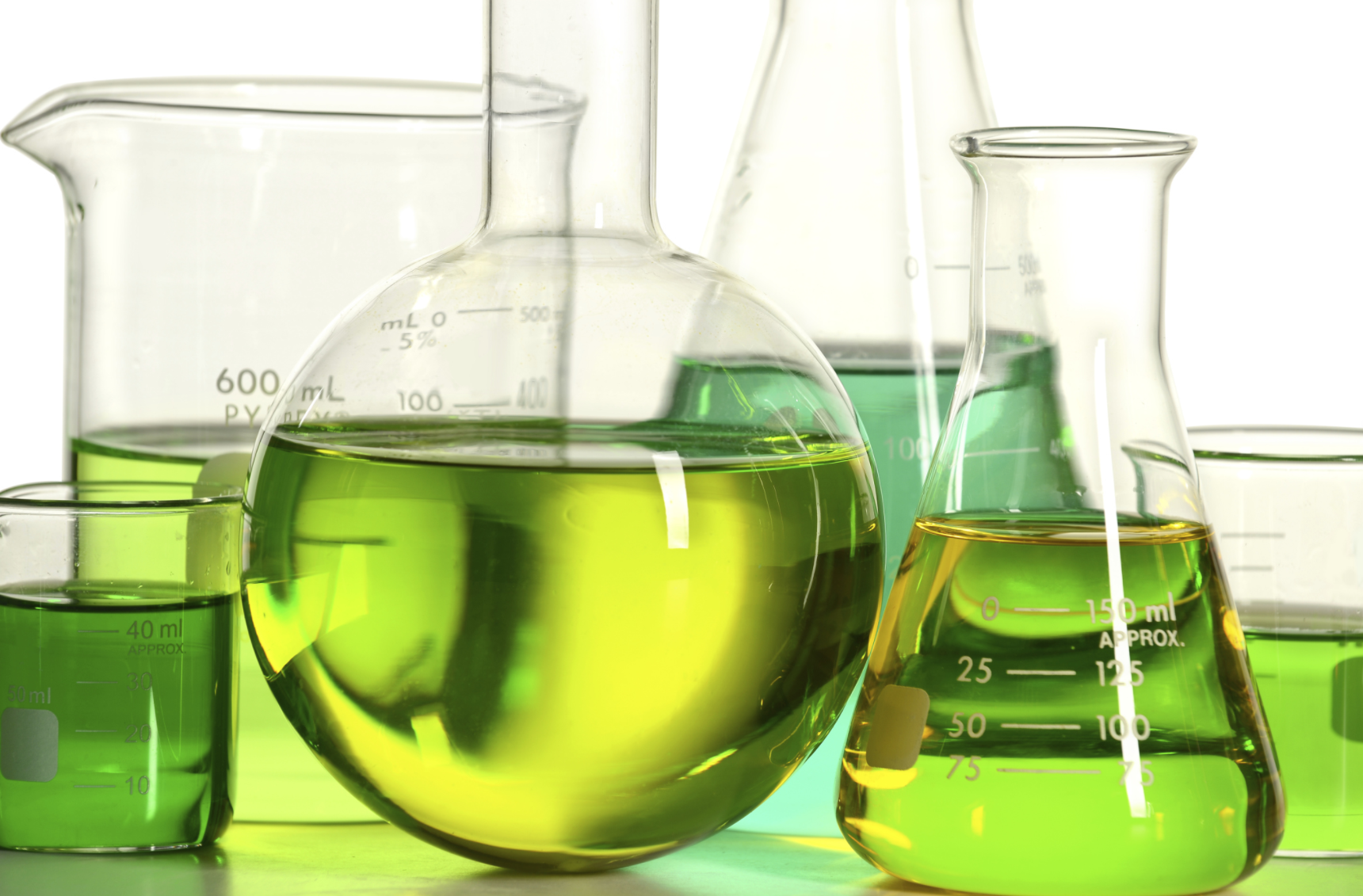 Past Paper Access
SQA Past Papers
Older SQA Past Papers (with thanks to Gordon Watson at Kelso Academy)
Ask Your Friends and Your Teachers
Remember one of the most effective ways to learn is from each other. You have the class chat function on Teams to help and support your classmates.
Your teachers will do their very best to help you even if you’re not in school. You can contact us on Teams for general questions but if you have something specific that you’d rather ask us directly I’ve included our emails here. 
ysimpson@bearsdenacademy.e-dunbarton.sch.uk
AHenderson@bearsdenacademy.e-dunbarton.sch.uk
AMurray@bearsdenacademy.e-dunbarton.sch.uk
VDunseith@bearsdenacademy.e-dunbarton.sch.uk
JGill@bearsdenacademy.e-dunbarton.sch.uk
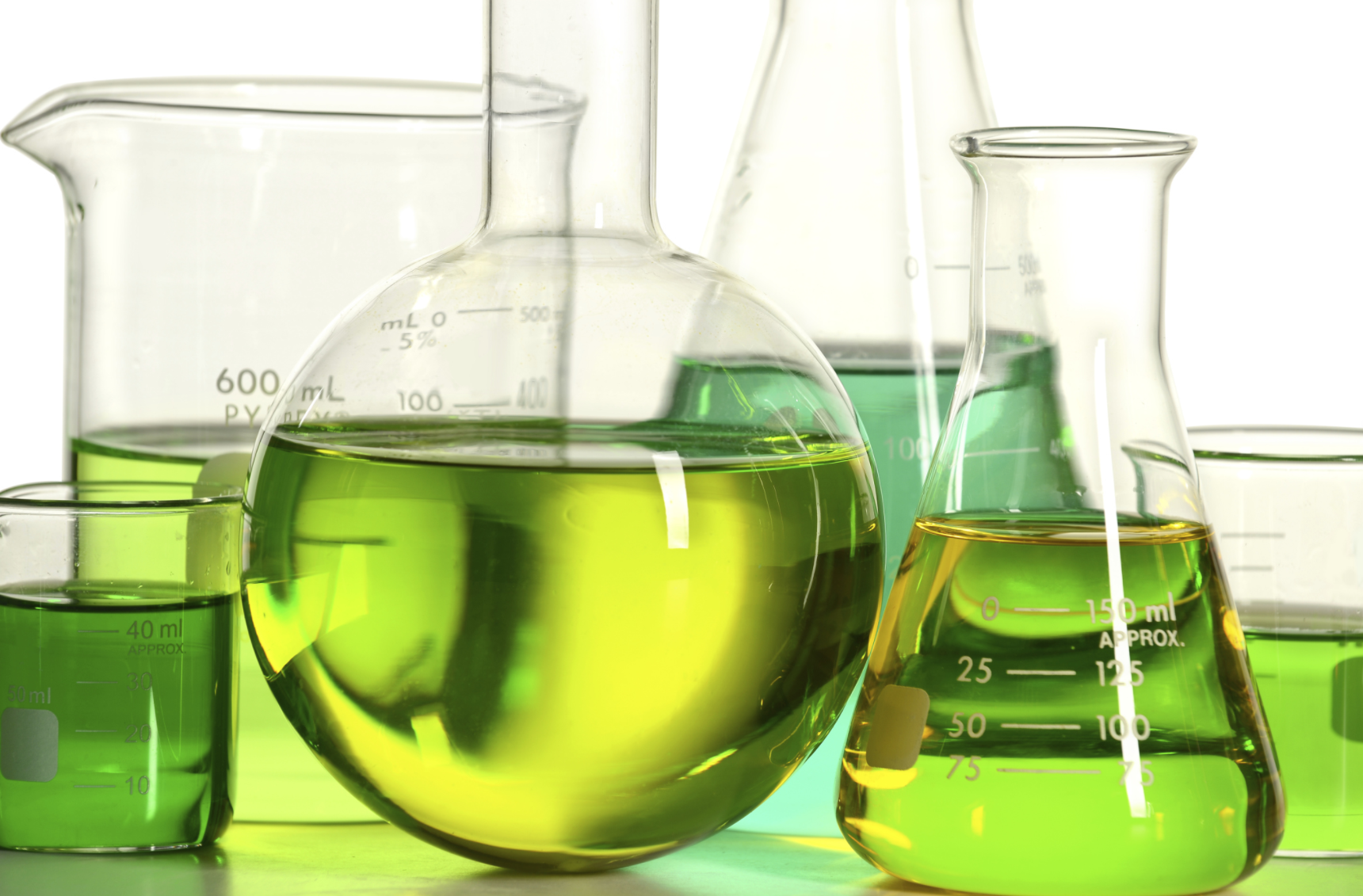 Most Importantly……..
Take time to look after yourself.
You can’t work to your full potential if you’re not getting enough rest, fresh air and exercise.
Take regular breaks when studying to spend time with family and friends.

We are all here to support you. You’ve got this.